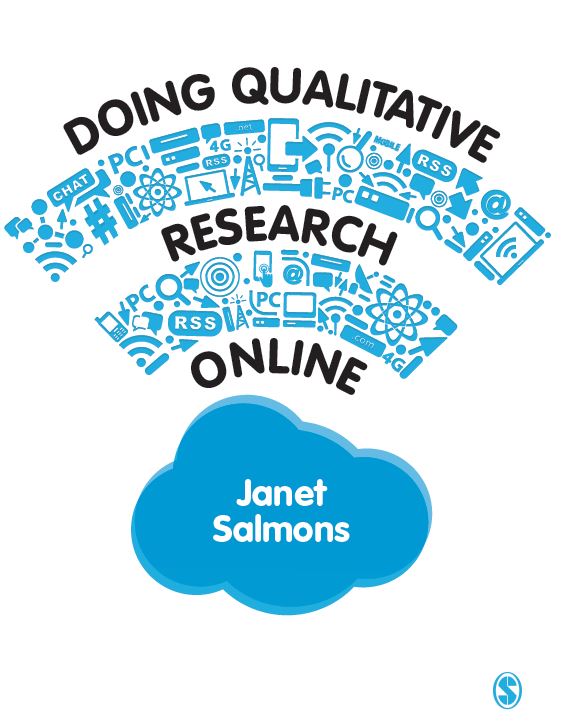 Chapter 11
Writing, Reporting, and Contributing to the Literature
Janet Salmons, PhD
Objectives
After reading and reflecting on Chapter 11, you will  be able to:
Think through the options for reporting on the study, including scholarly and informal ways to disseminate it.
Use the qualitative eResearch framework to organize the report and self-assess it for completeness.
Share Process and Results
Not either/or: informal writing is now part of the publishing cycle and online ecosystem.
Types of Research Output
White et al. (2014) suggest four broad types of research output:

Comprehensive output includes substantive reports about the entire study, including methods, findings, and implications.
Summary findings provide a synthesis of key findings.
Developmental findings can be presented during the project to share your emergent findings or ideas.
Selective reports present themes or research elements for particular audiences.
Match Type of research output with channel
Match Type of research output with channel
Blogs in contrast to social media
Blogs
Social Networking Sites
Formats determined by commercial owner of site
Registration/Log in
Features determined by commercial owner of site
Advertising or links determined by commercial owner of site
Flexible formats & options
Open access
Features determined by author
Advertising or links determined by author
Research, Researchers & Blogs
How academics communicate directly using social media and blogs:

Researcher to researcher: sharing and exchange, within and across disciplines.
Researcher to participant: building credibility and ‘informing’ participants.
Researcher to audience: sharing findings, results and practical resources.
Types of academic Blogs
(Adapted from Dunleavy, 2014)
Researcher to Researcher
Use informal exchange to share with peers and find new collaborative partners.
Researcher to Participant
Use informal online channels to create a scholarly online presence, find potential participants and inform them of inclusion criteria. During the study, describe the unfolding process and keep participants and stakeholders informed.
Researcher to Audience
Translate scholarly language and formal results into usable tips or recommendations that can be applied in practice. Given that the public funds a great deal of research, this contribution is significant.
Writing, Reporting, & Contributing to the Literature
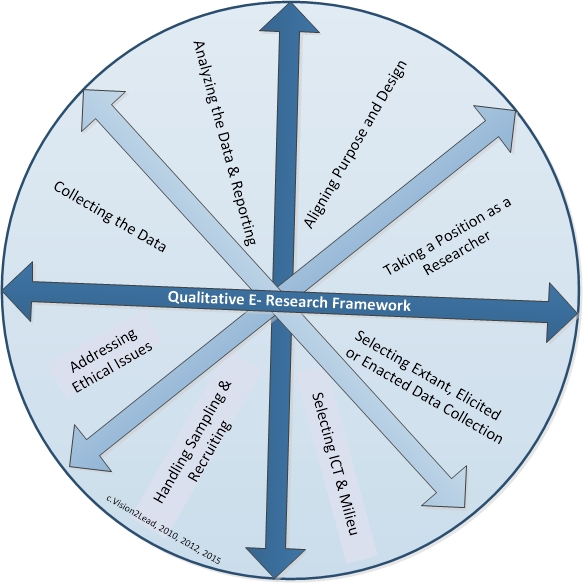 Think about sharing your research process as well as findings. One advantage of the thoughtful, holistic process described in the Qualitative eResearch Framework is that it gives you, not only food for thought, but also material to write about!
References
Dunleavy, P. (2014) Shorter, better, faster, free: Blogging changes the nature of academic research, not just how it is communicated.
White, C., Woodfield, K., Ritchie, J. & Ormston, R. (2014). Writing up qualitative research. In J. Ritchie, J. Lewis, C.M. Nicholls & R. Ormston (eds), Qualitative research practice: A guide for social science students and researchers (2nd edn). London: Sage.